Homeostasis
Homeostasis:
	A.  Maintenance of a stable internal 				environment
	B.  Stimulus  response
	C.  Physical & chemical parameters that an
			organism must keep for proper 				functioning of:
				1.  cells
				2.  tissues
				3.  organs
				4.  organ systems
D.  Examples
			1.  Body Temp: shivering and sweat
			2.  Enzymes function best at certain
				temps and pH
			3.  Proper water levels
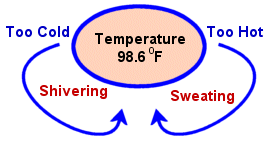 http://images.google.com/imgres?imgurl=http://www.geo.arizona.edu/Antevs/nats104/giardia.gif&imgrefurl=http://www.geo.arizona.edu/Antevs/nats104/00lect08.html&h=365&w=627&sz=205&hl=en&start=11&tbnid=xcT8i2Z4pxH5JM:&tbnh=79&tbnw=136&prev=/images%3Fq%3Dsingle%2Bcell%2Borganisms%2B%26gbv%3D2%26hl%3Den%26sa%3DG
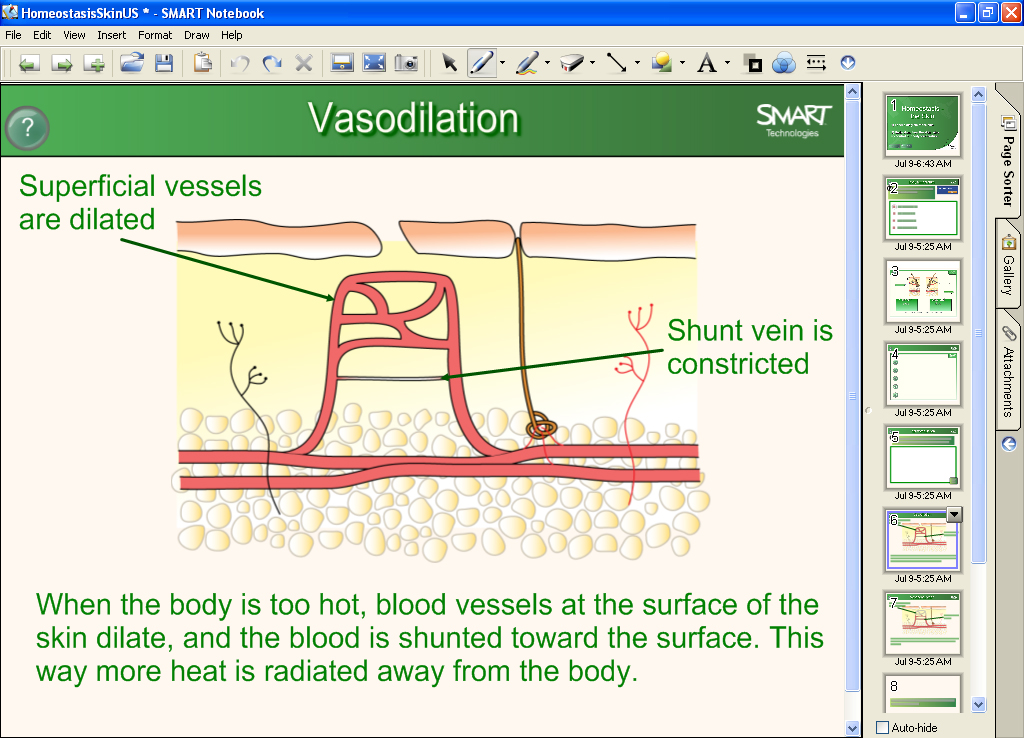 http://images.google.com/images?hl=en&q=homeostasis&gbv=2
http://images.google.com/images?hl=en&q=homeostasis&gbv=2
E.  More Examples:
		1.  Concentration of O2 and CO2
		2.  pH of internal environment
		3.  Conc. of nutrients and waste prdts.
		4.  Conc. of salt and other electrolytes
		5.  Volume and pressure of extra-cellular 			fluid
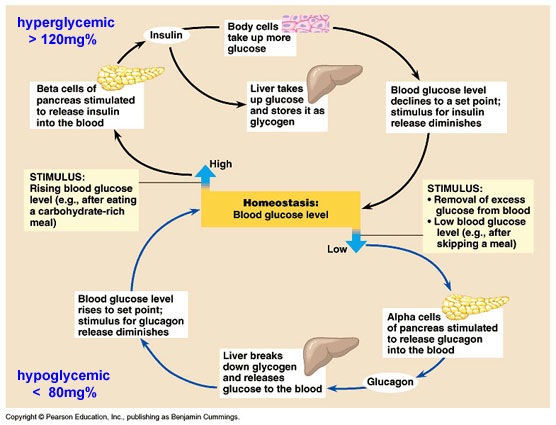 http://fig.cox.miami.edu/~cmallery/150/physiol/c45x10glu-homeostasis.jpg
Single Cell Organisms
Surrounded by external environment
Cell membrane moves mat’ls in and out
Ex:  dump wastes
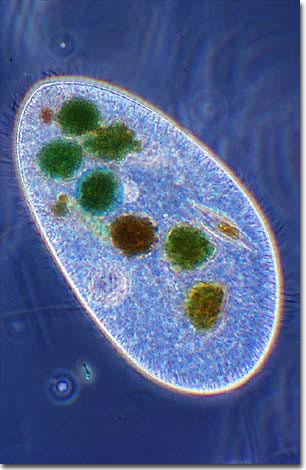 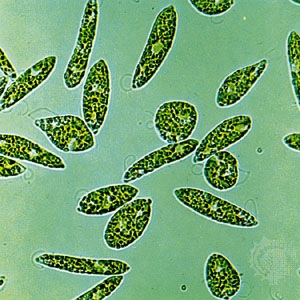 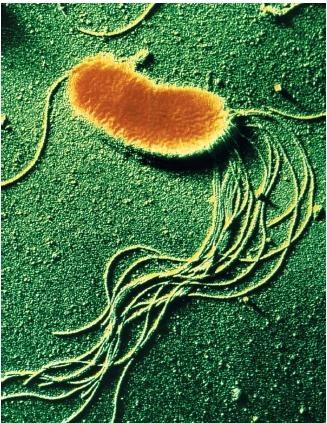 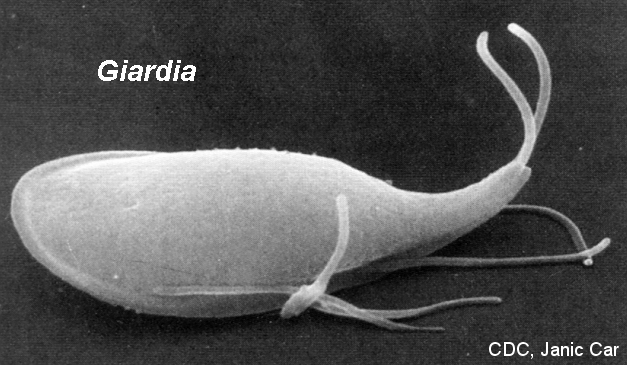 http://images.google.com/images?gbv=2&hl=en&q=single+cell+organisms+&btnG=Search+Images
Multicellular Organisms
	A.  Organs & systems regulate
	B.  Controlled mainly by:
			1.  Nervous System
				a.  For rapid responses
				b.  Avoid hot stove
			2.  Endocrine System (chemical)
				a.  Longer-term responses
				b.  Maintain calcium levels
C.  Cells can dump wastes  moved by
			circulatory system
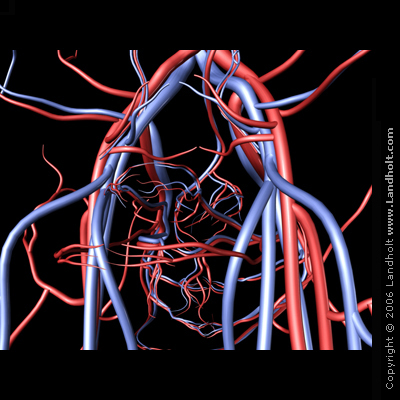 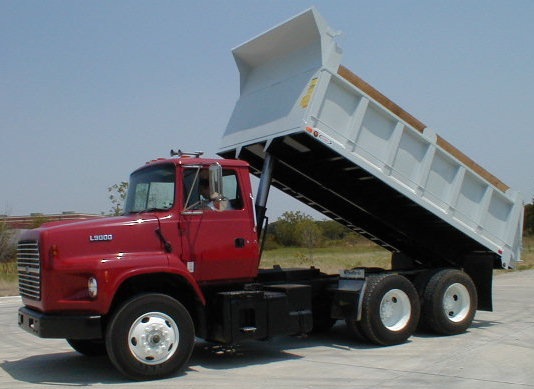 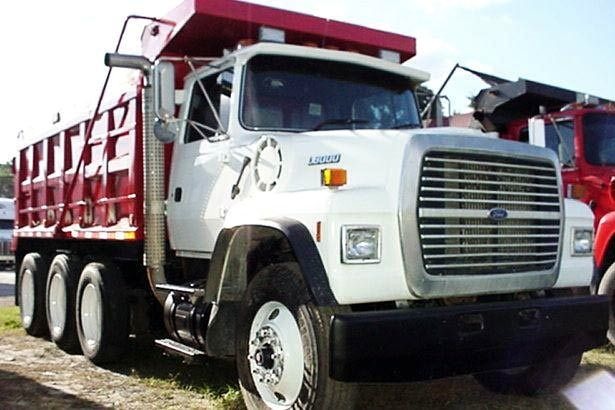 http://
images.google.com/images?gbv=2&hl=en&q=blood+vessel+diagram&btnG=Search+Images
http://images.google.com/images?gbv=2&hl=en&q=dump+truck+ford
D.  Types of Biological Feedback
		1.  Negative feedback
			a.  Turns off the stimulus (reverse)
			b.  Stop production of chemical
			c.  Used by most body systems

		2.  Positive Feedback
			a.  Input increases or accelerates the 				response
			b.  Oxytocin causes increase in 					frequency/strength of contractions
			c.  Increases production of oxytocin
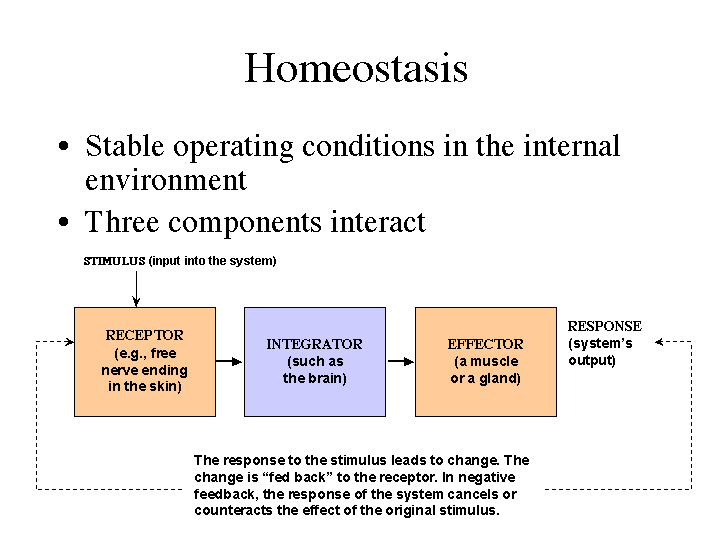 http://trc.ucdavis.edu/biosci10v/bis10v/week10/homeostasis.gif
IV.  Homeostasis depends on:
the action and interaction of many body systems 
B. maintain conditions in which the body can best operate
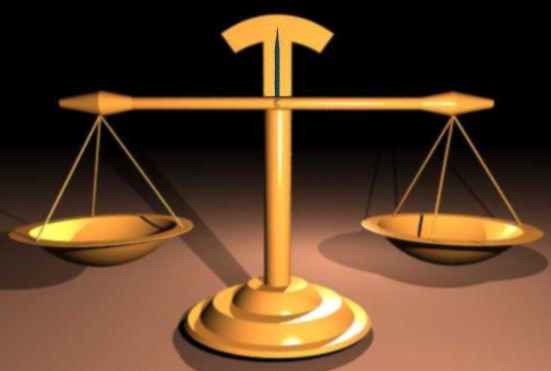